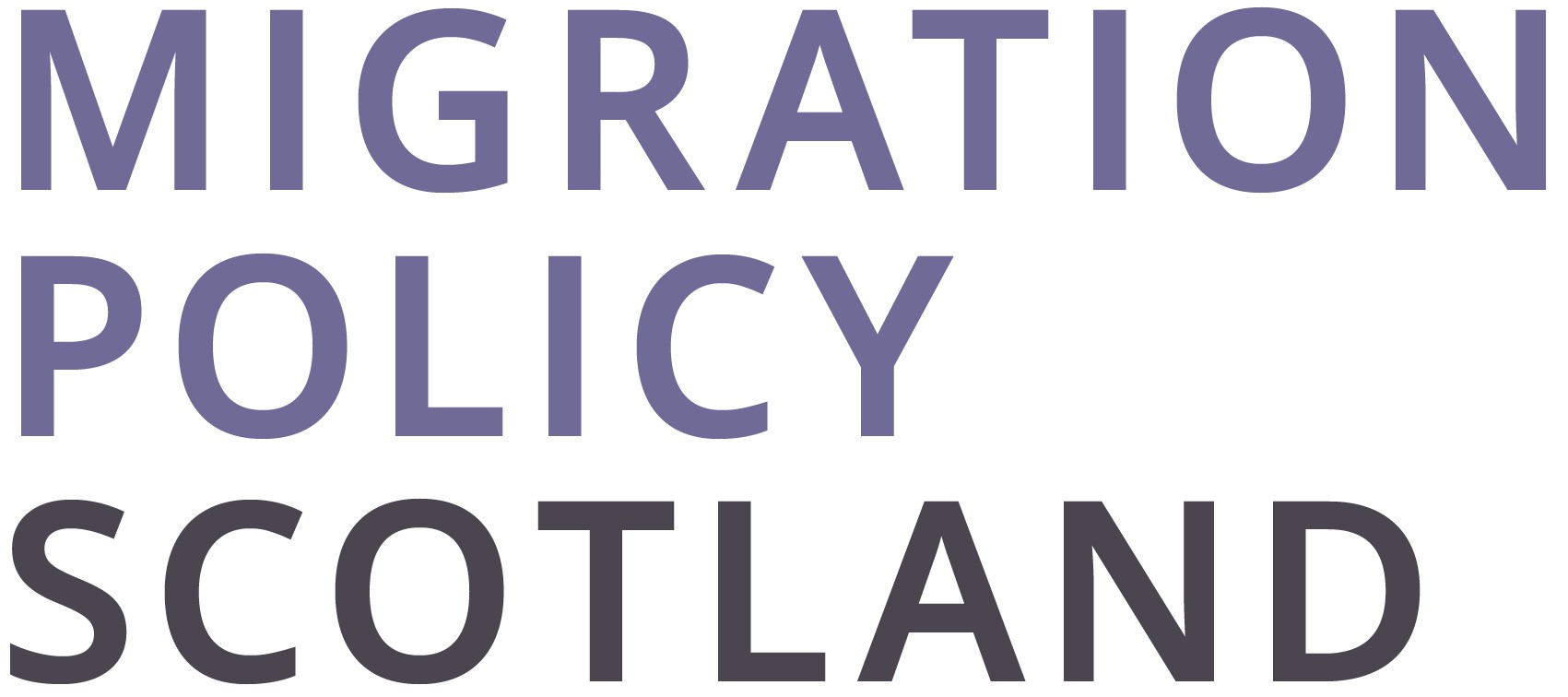 TAMS User ResearchAn MPS Research ProjectApril-June 2023
Contents
Objectives and Methodology
Objectives:
The overarching objective of the research is to improve understanding of how a Talent Attraction and Migration Service for Scotland can meet migrant users’ needs for information and support. This feeds into the user engagement aspect of TAMS discovery phase helping to refine assumptions on the scope and outputs of the service.
Methodology – Engaging Migrant Lived Experience through peer research
Interview participants
28 recently arrived migrants to Scotland
25 arrived since 2021
3 arrived since 2019
23 respondents had never been to Scotland before moving here, 4 had been to Scotland previously for a short visit (less than 3 months)  and 1 had previously lived in Scotland for over a year.
25 had come to Scotland directly from the country of origin, 2 had moved from with the UK and 1 from elsewhere.
18 had not previously lived in another country outside their country of origin (although 3 had lived in 3 or more other countries)
Interview participants
Countries of Origin:

Hong Kong (9)
Nigeria (5)
Ukraine (3)
Malawi (2)
Uganda (1)
USA (1)
South Africa (1)
Russia (1)
Romania (1) 
Italy (1)
China (1)
Chile (1)
Brazil (1)
Key Take Aways
[Speaker Notes: Top five topics of concern were identified by respondents as: Immigration and Visas, Housing, Healthcare, Employment and Cost of Living (before moving) and Housing, Healthcare, Immigration and Visas, Cost of Living, Tax and National Insurance.]
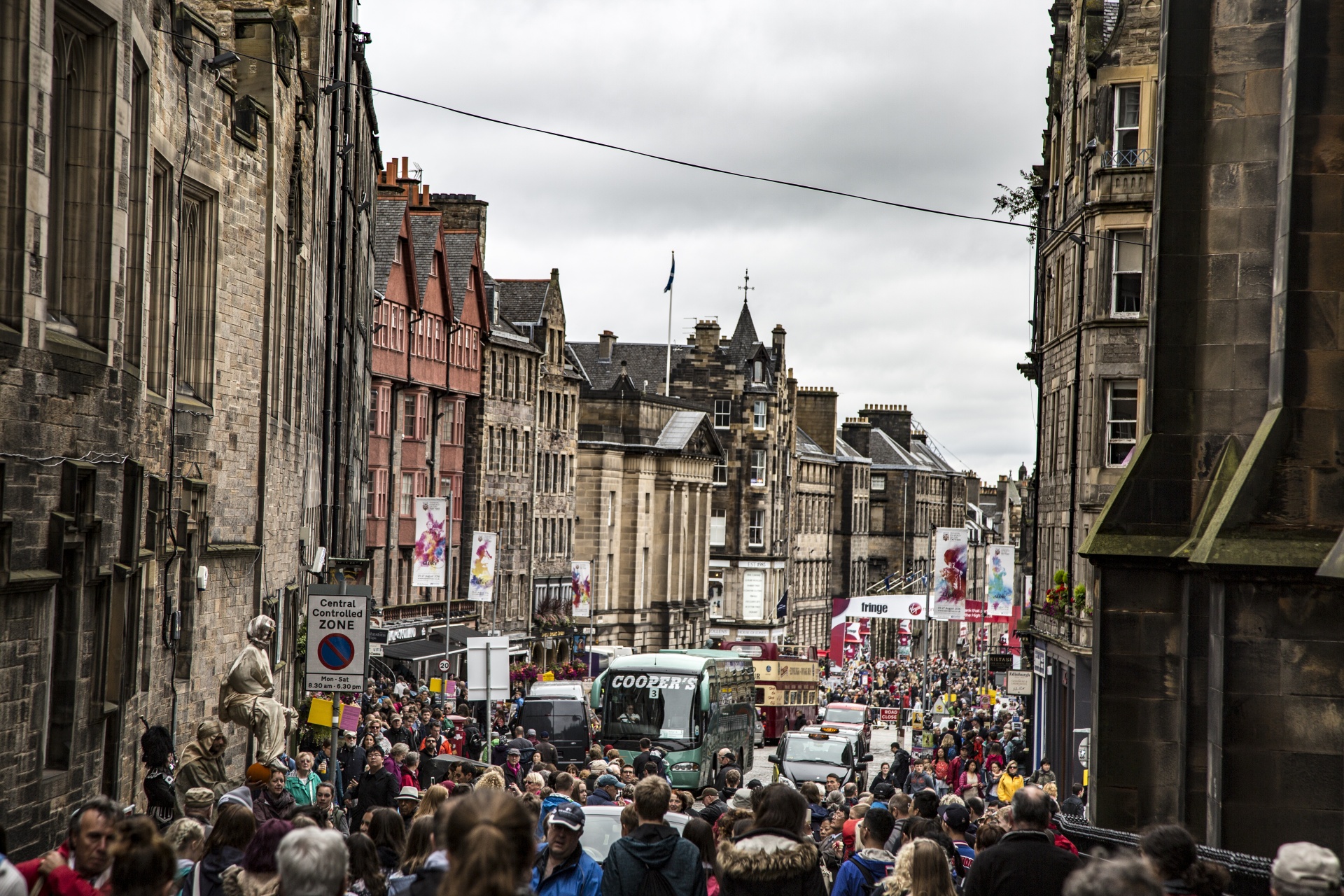 Attracting People to Scotland
What made you choose Scotland?
Interviewees were asked to discuss their reasons for choosing Scotland
Open-ended answers showed multiple factors in most stories:
I applied and got a job offer that was very promising, so I responded, and I had read and heard from others that Scotland was a very nice place to live(Male, 20-29, Romania, Employed full-time)
I found it a comfortable place, where I don’t have to worry too much about bills. A safe country with lots of opportunities and support. I have found it generally a welcoming place, which is why I would like to stay with my partner. A place I would like to raise children(Female, 20-29, Italy, Volunteer Work)
London's living index is too high, so we are looking for other cities. We have a friend in Scotland. Scotland's (seaside) weather is nice. (Female, 50-59, Hong,Kong, Employed part-time)
What made you choose Scotland?
Grouping answers into themes reveals:
Significance of soft levers – lifestyle, culture, friendliness, welcome
Importance of personal connections and positive stories
Practical concerns – cost of living, welfare, jobs
The significance of personal ties?
Existing ties and networks certainly important but not decisive:
Over a third of interviewees had no networks in Scotland before moving
Focus group discussion highlighted potential for website to include migrant stories and podcasts and provide links to other sites and networks
‘The government should not try to replicate [civil society networks], but it can act as a conduit. The German site was helpful with its webinars and events and links to other organisations that might offer more cultural services for example’. 
(Focus Group participant)
Accessing information before a move
Online resources – both government websites and others are amongst the most used sources of information.
Can be viewed as unhelpful, especially if hard to navigate or if fall below (high) expectations of reliability.
Friends and family most favoured source but:
not everyone has access to this
information may be incorrect
So, TAMS could be both a primary and complementary information resource.
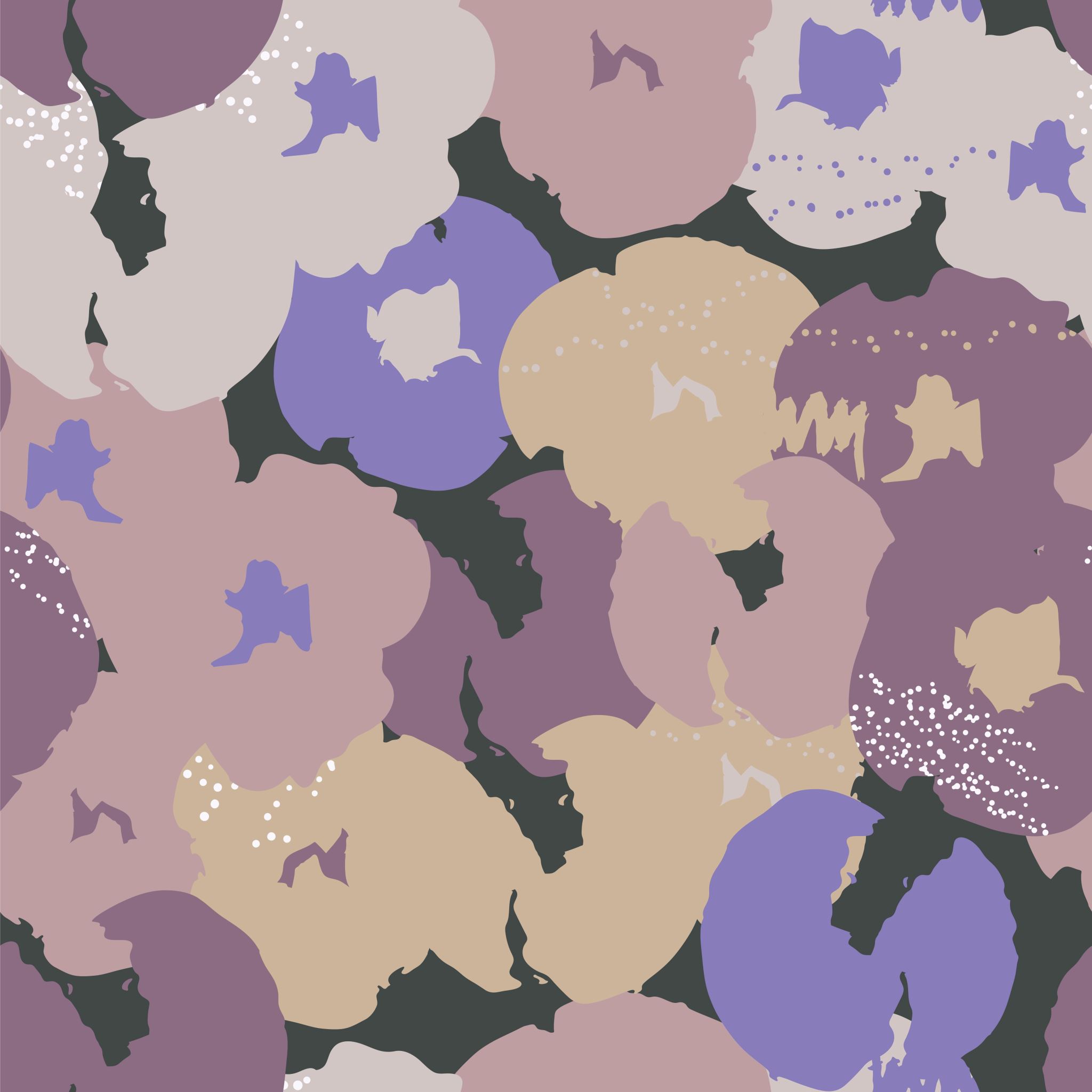 Supporting Successful Moves
Planning a Move
Information and support needs on arrival
Issues and stages
TAMS Format and Content
Preferences for accessing online information
There was a strong appetite for specific online information and government websites.
Users place high value on the reliability of information on government websites and can be very critical if expectations not met.
Remarkably few concerns about using online information reported with most not being concerned overall. 
Interactive content is desirable but raises the most concerns about accessibility.
Language can be an issue – ensure that auto-translate functions work (also for interactive elements).
Features
Site should balance:
Clear, reliable and informative content
Links to practical resources
Human interest stories and examples
Personal testimonies and visual content can be helpful to attraction aim, but it is also important to provide information that recognises potential challenges and ideally signposts sources of support.
Signpost to relevant sources of advice and support both within and external to TAMS.
FAQs, Quick Check functions, flow charts – all helpful if done well.
Scope to use current data on sponsorship licence holders and occupational classifications to develop a ‘Quick Check’ function for migrant users and employers.
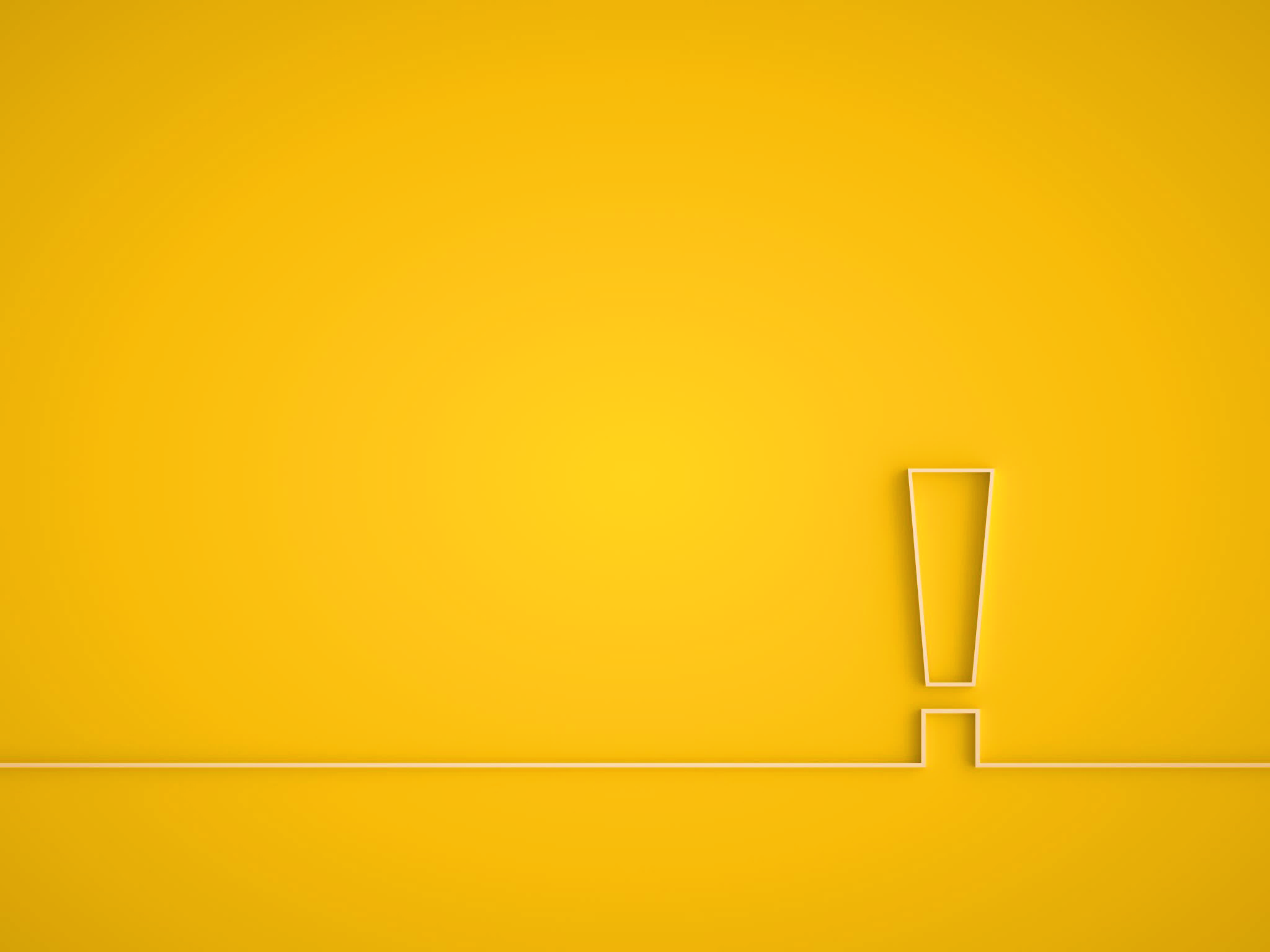 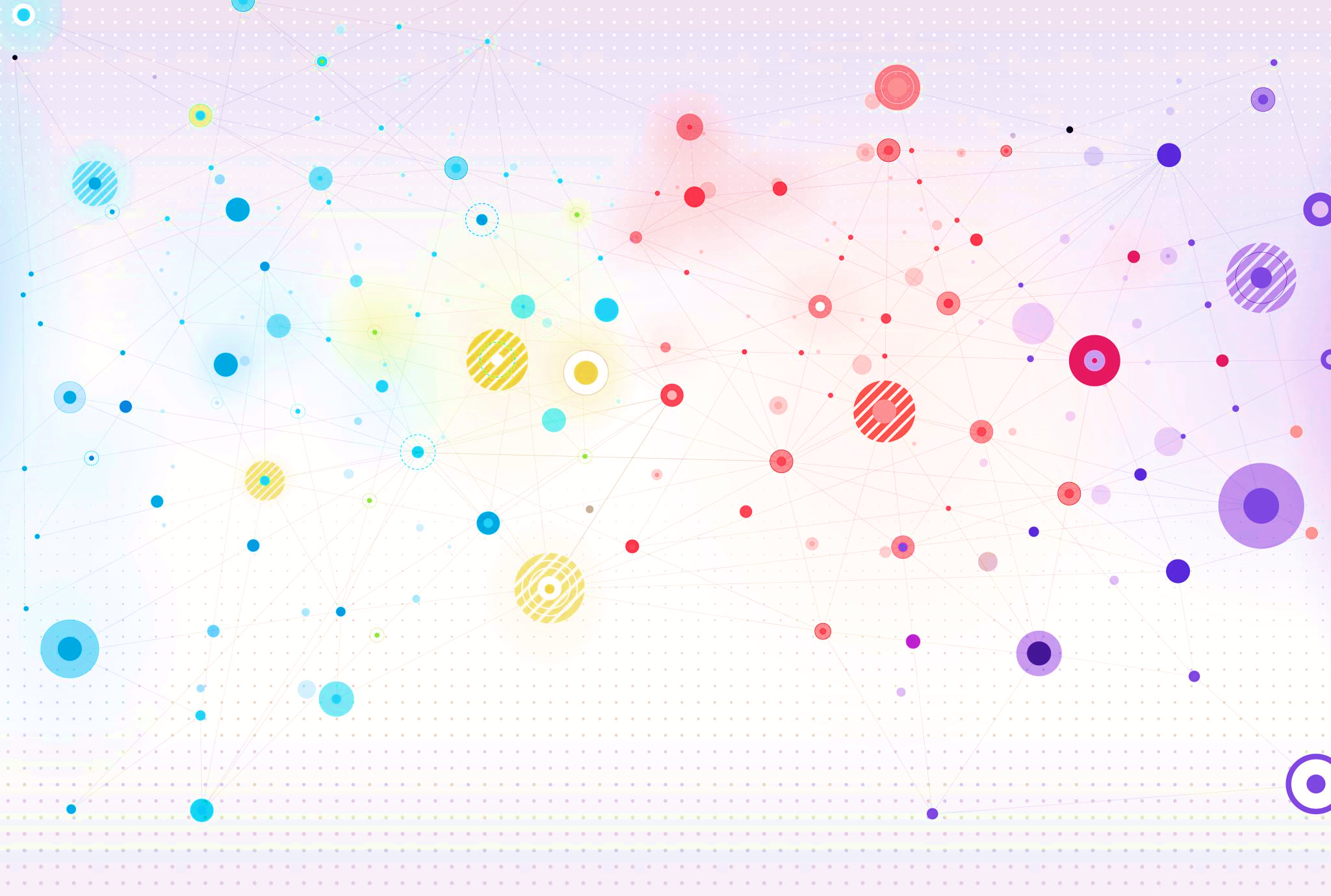 Website
Look, Layout and Feel
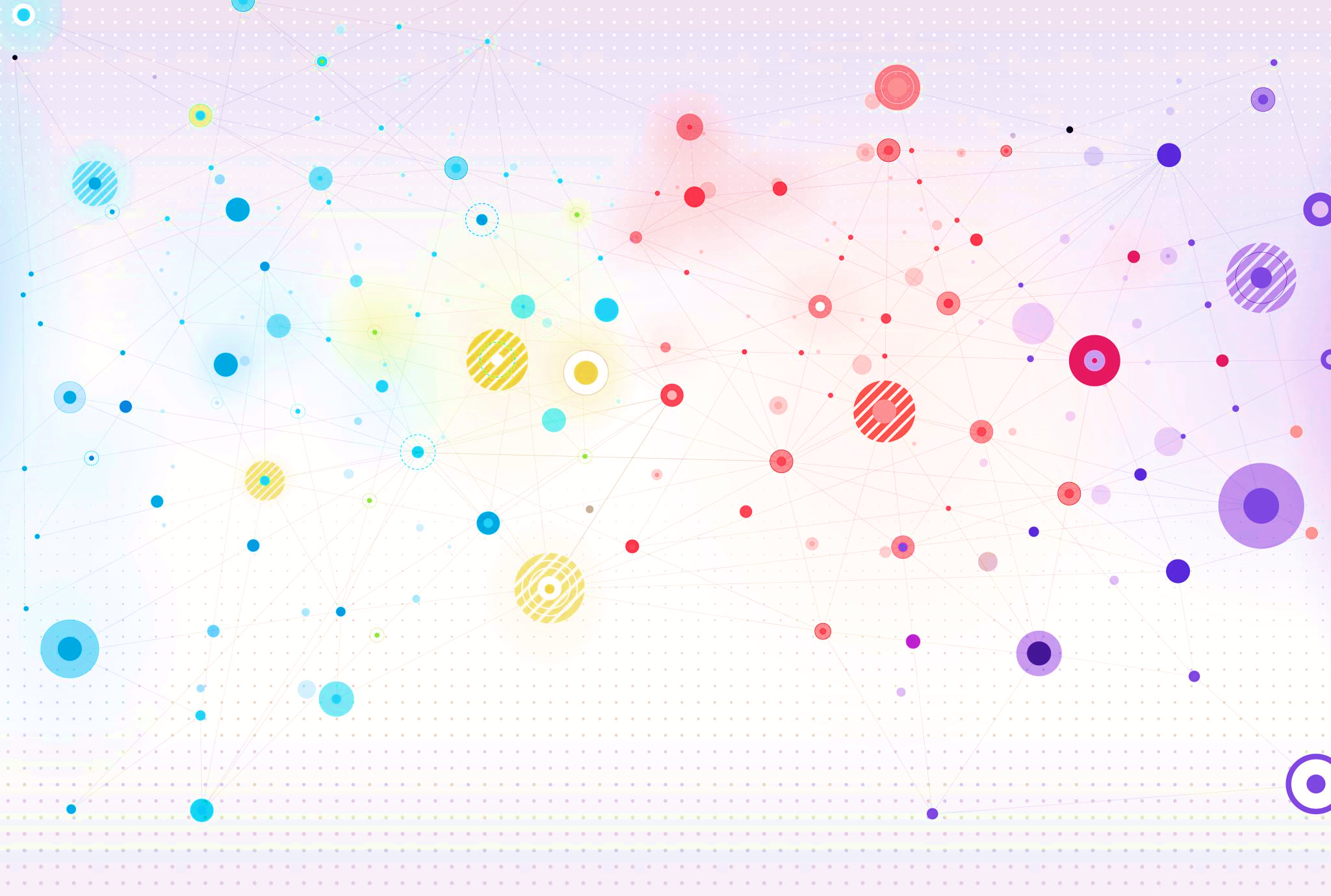 Review of existing sites
Eight existing sites were reviewed, and five discussed in detail with the focus group:
Copenhagen International House Copenhagen | International House Copenhagen (kk.dk) 
Germany Working, studying, living in Germany (make-it-in-germany.com) 
New Zealand Live & Work New Zealand (immigration.govt.nz) 
London Migrant Londoners Hub | London City Hall 
Scotland The Official Gateway to Scotland | Scotland.org 

Focus Group participants also considered how the TAMS site would sit alongside relevant UK government webpages e.g. Visas and immigration - GOV.UK (www.gov.uk)
[Speaker Notes: It is noticeable that the sites with the clearer, more focused landing page straplines were rated most highly (Germany and New Zealand) and that the Scotland site’s multi-purpose function significantly diluted its clarity and perceived applicability to migrant users looking to relocate.]
Site design should support TAMS aims for both attraction and retention
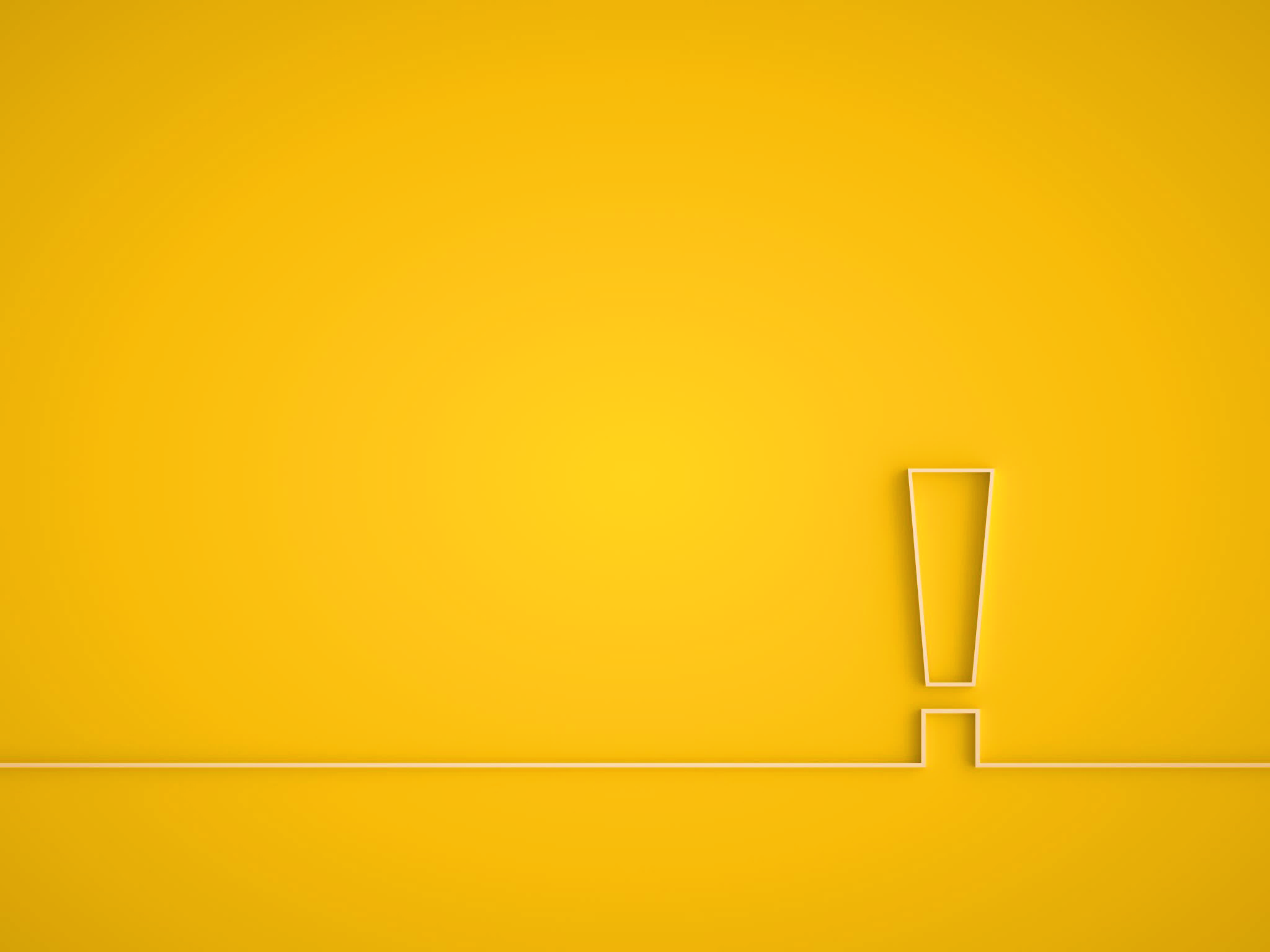 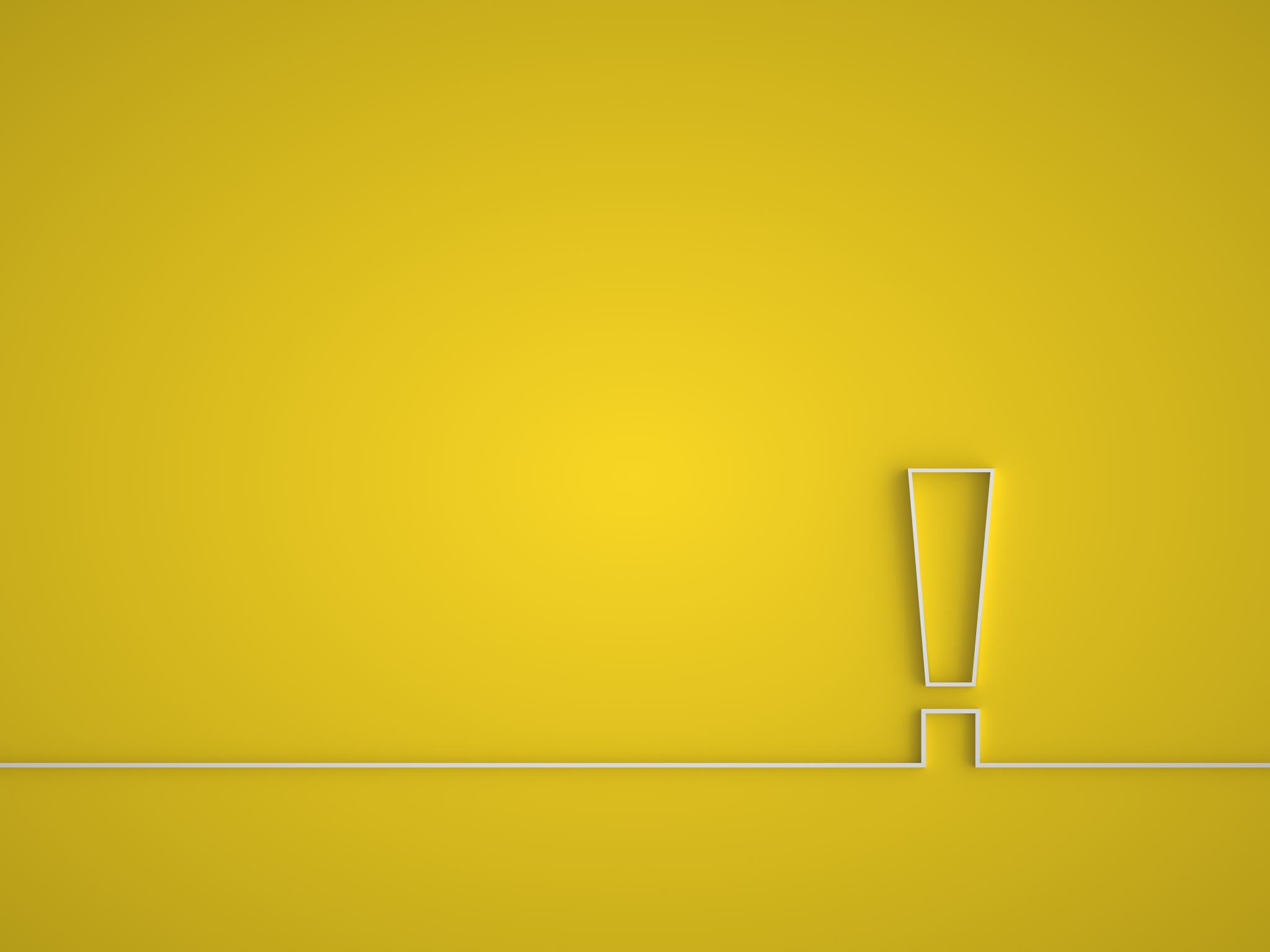 A reliable source of clear, accessible information
German site does this particularly well. Almost universally viewed as informative with a clear focus and clear, consistent messaging, although this was very focused on work and highly skilled migrants.
New Zealand site also seen as informative and combining this well with a creative, welcoming feel. 
Informative sites can be undermined if poorly labelled (or badly translated), hard to navigate or overly officious.
The registration services page of the Copenhagen site was very good but poorly labelled. It actually works really well that it is a one-stop shop that is comprehensive and simple. Its good to have a check list of formalities you need to have completed.
The Gov.UK site was viewed as a trusted source of accurate information but not at all welcoming. It has too much jargon and is very hard to navigate.
It can be easier to link to the information you want from a google search rather than from within the site.
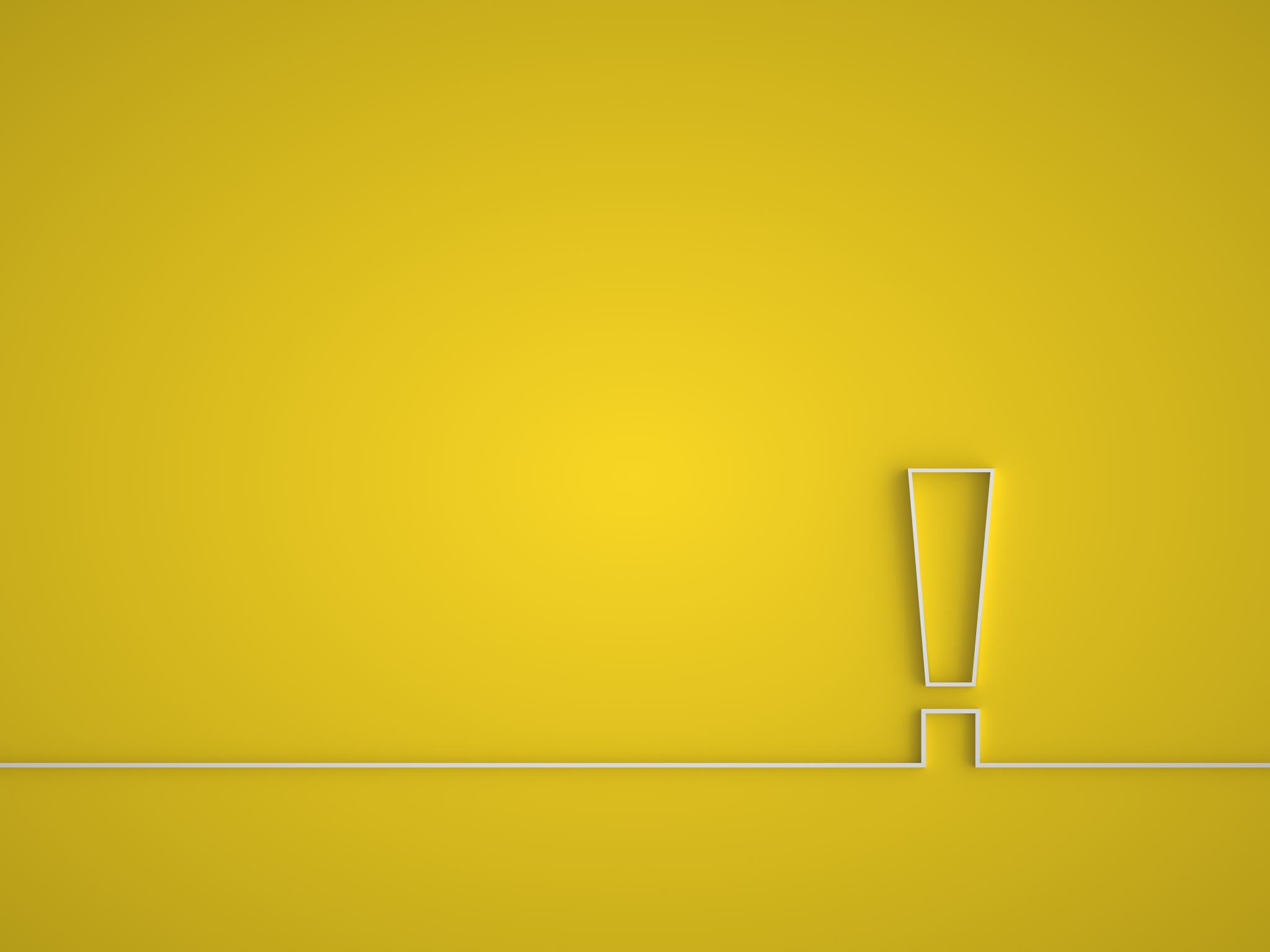 Site structure and navigability are paramount
Focus Group participants reflected that this had been a key theme in conversations with interviewees. It should be easy not only to find information once, but to easily come back to it when you need it. 
New Zealand site was seen very positively as welcoming and easy to navigate with its staged structure and tabs. 



Sites that required too much scrolling (e.g.: London) were harder to navigate.,
I like the way each tab takes you through a process (to find a job, or a school). It’s not just the bare information, it’s a ‘how to’ guide.
[Speaker Notes: In relation to requiring too much scrolling: several tabs Scotland site have too much general text at the beginning of sections on living/working in Scotland. This impedes access to more directly relevant information. For many of these sections re-organising the information would improve the site’s useability.]
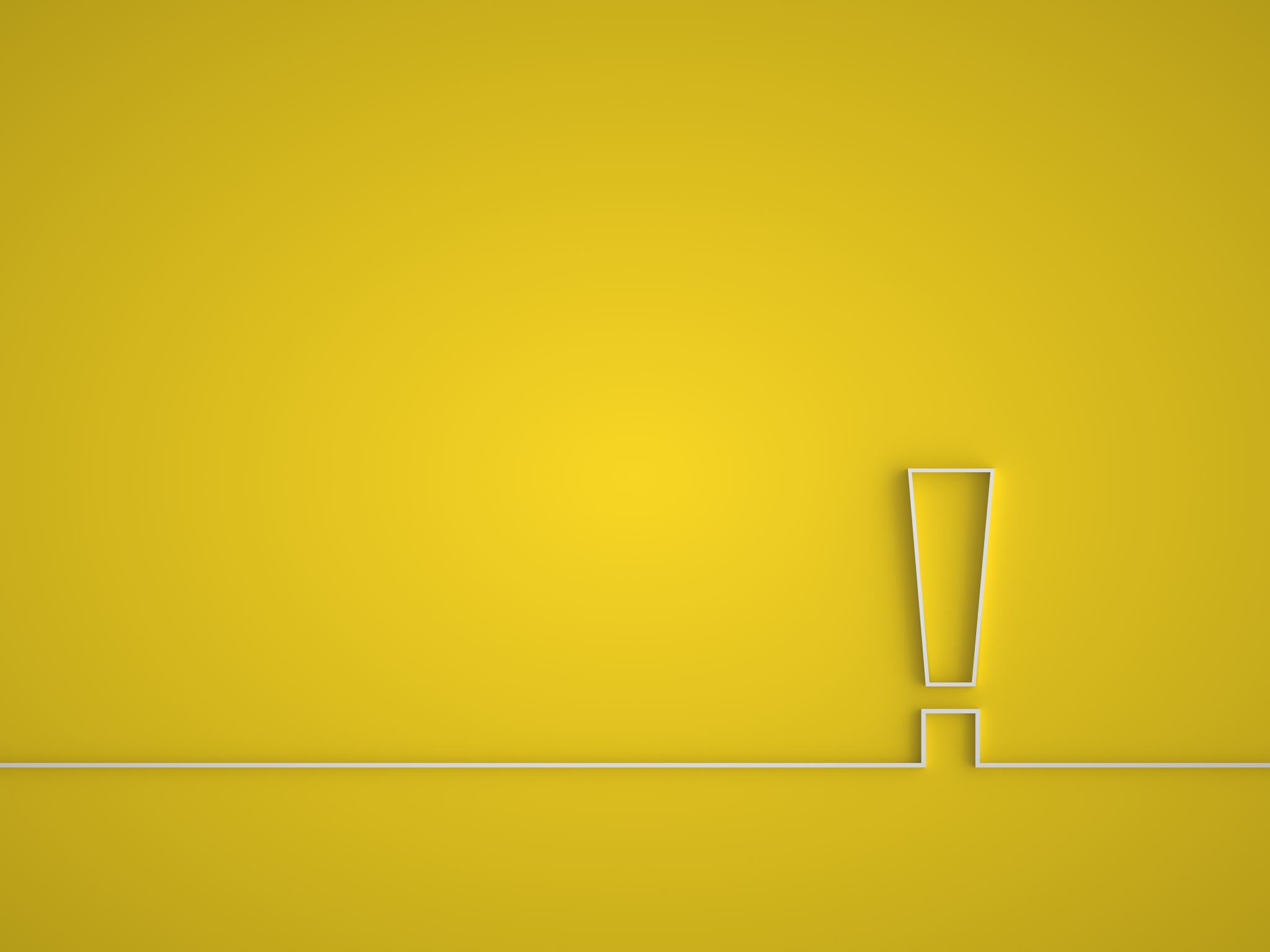 A user friendly, welcoming and balanced tone
It needs to be immediately obvious who and what the site is for. 
Strike a good balance between attraction and retention. This means including a welcoming, positive and personable aspect, but avoiding an overly optimistic, sanitized ‘good news only’ approach. 
The New Zealand site did this best: the settlement curve and other resources that support migrants facing practical and emotional challenges were greatly appreciated by the focus group.
Whilst recognising some similar approaches, the focus group felt strongly that the www.Scotland.org site got the balance wrong. 
They viewed the site as too general and touristy 
They thought the site’s focus on a number of different audiences including visitors had the result that migrants were likely to feel the site is not aimed at them and is not relevant to them.
the wide range of tourist events and attractions advertised took away from a focus on people seeking to move to and settle in Scotland.
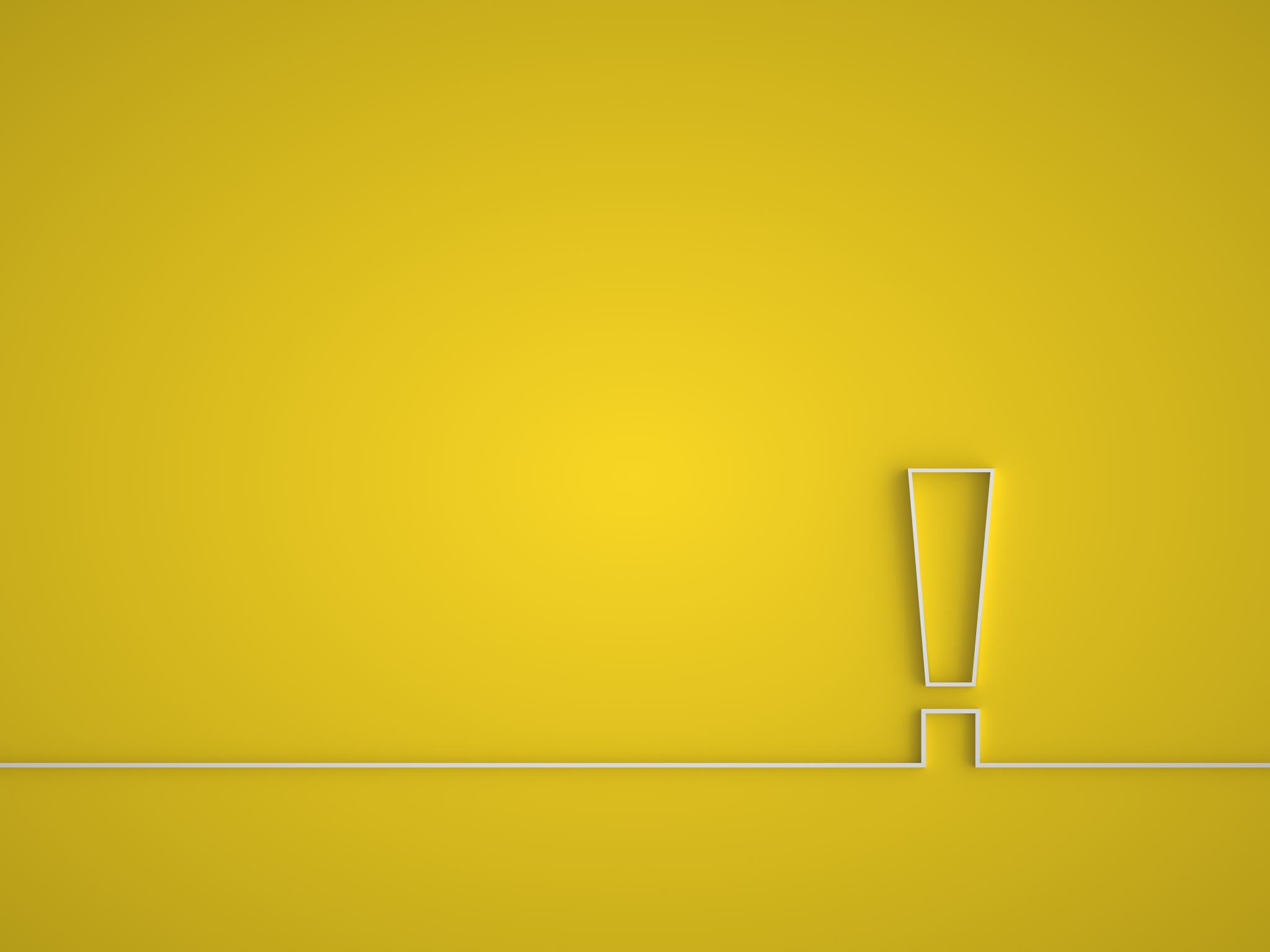 Interactive content and wider links
Focus group participants were enthusiastic about well-designed and carefully thought through interactive features, but critical of those which were poorly targeted, hard-to-use or unsuitable to migrant needs.
The interactive features (chat and FAQs) on the German site were very well received.
Participants liked the quick check function for how vacancies match to Skilled worker visa requirements
Well thought out links to information sessions and other services were seen as a bonus: 


By contrast, the London map of services was viewed as a nice idea but one that was unlikely to meet migrant user needs in practice
The site had a lot of very helpful webinars and events, and links to other organisations that might offer more cultural services etc.
It might be more helpful for service providers or for politicians wanting to advertise what is available. It’s not so helpful for migrant users as it doesn’t give enough information on what kind of service is actually on offer. Users first question is not where something is, but whether it will meet their needs.
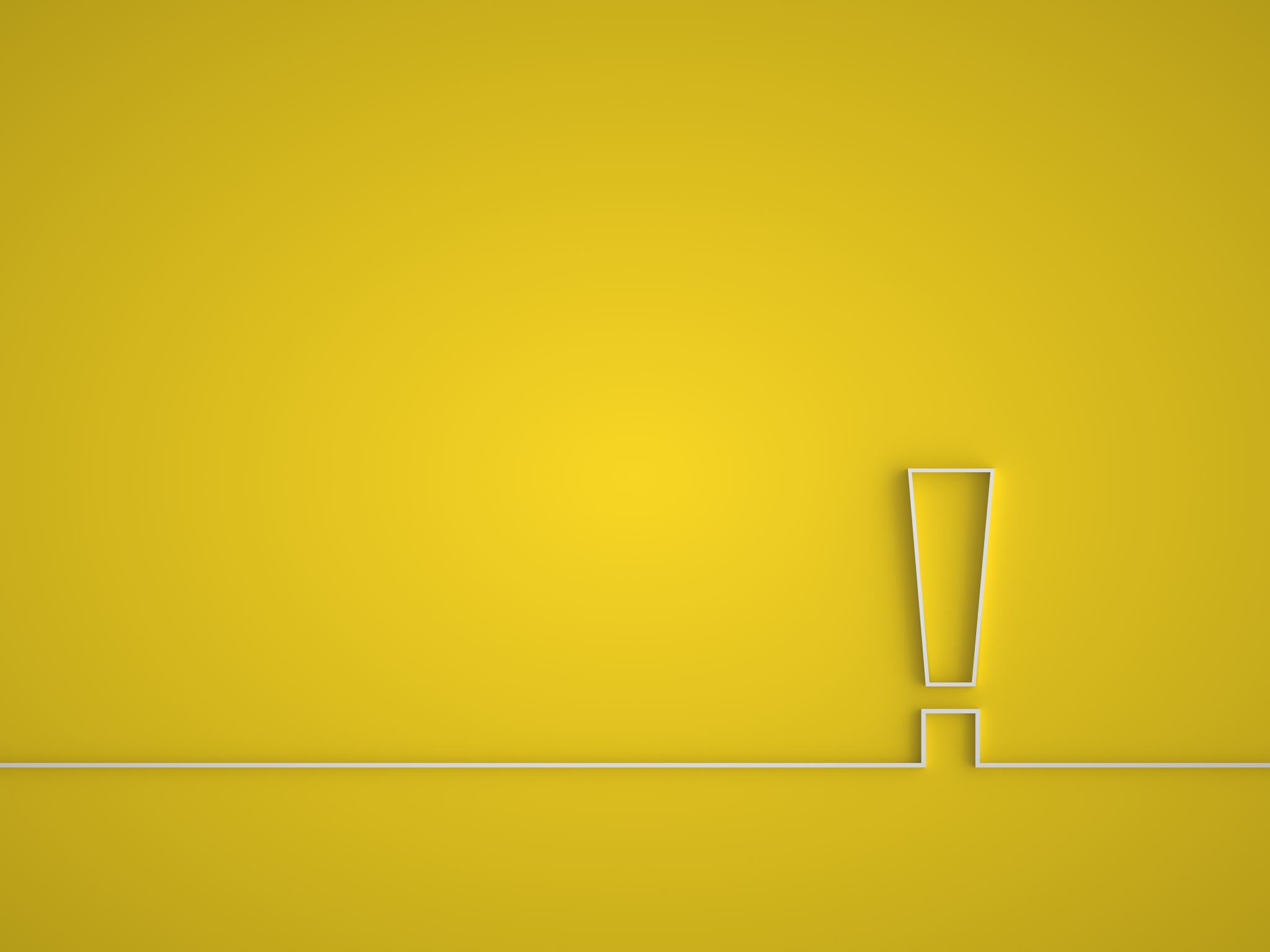 Inclusivity and feedback mechanisms
Images and visual content are important and images should help migrant users to feel there is a place for them in Scotland. Therefore, the sites images should include visually ethnic or migrant people in a wide range of settings and roles.
Focus group participants stated strongly the importance of thinking about languages needs and how the site might work with auto-translate or not, including for chat and interactive functions
It would be useful for the site to have a feedback mechanism so it can respond to user needs and how these evolve and identify any unintended consequences early.
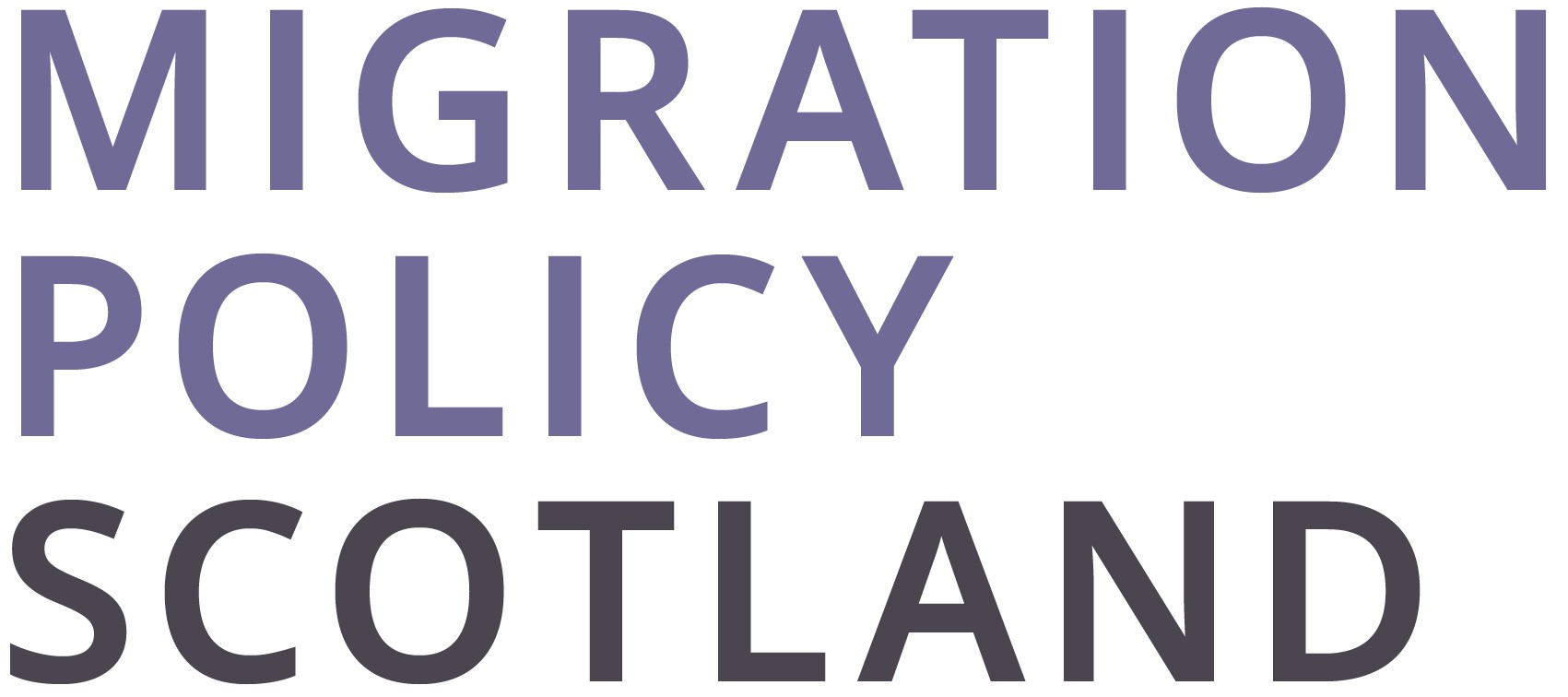 THANK YOU
Find out more about us: www.migrationpolicyscotland.org.uk
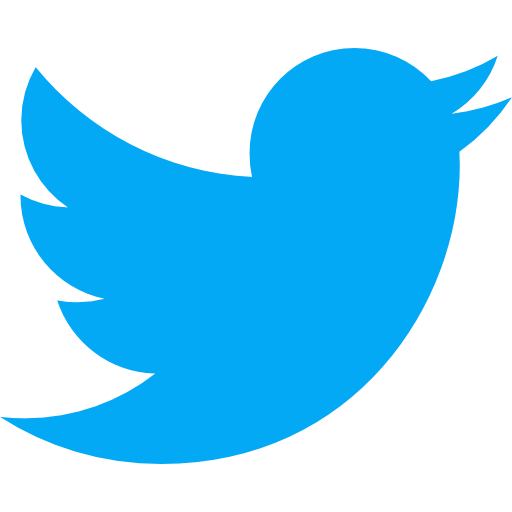